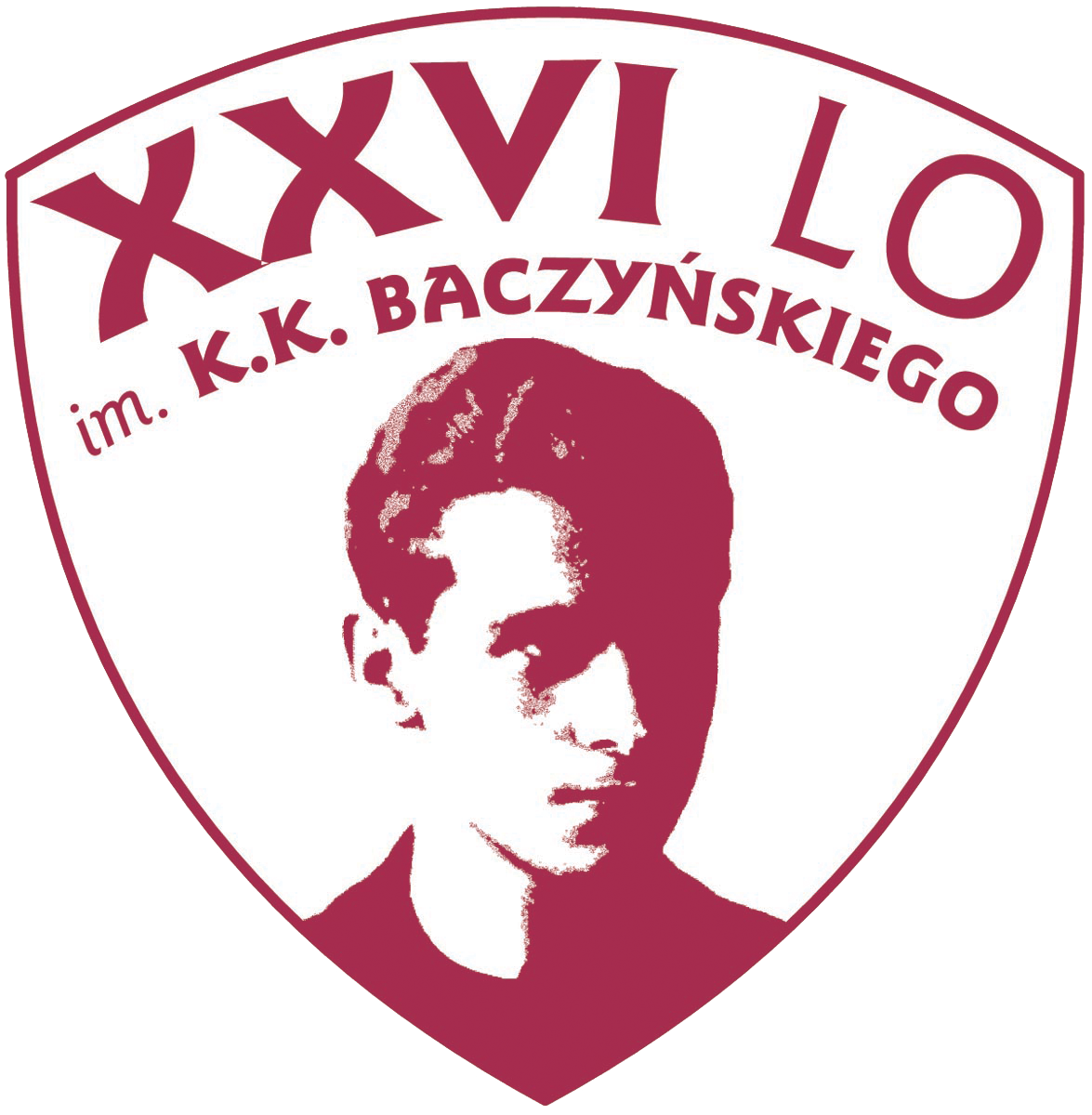 Egzamin maturalny w formule 2024
Najważniejsze procedury i wytyczne
Podstawę prawną przeprowadzania egzaminu maturalnego stanowią następujące akty prawne: 
Ustawa o systemie oświaty (Dz.U. z 2022 r. poz. 2230, z późn. zm., tj. Dz.U. z 2023 r. poz. 2005), w tym przede wszystkim ustawa z dnia 12 maja 2022 r. o zmianie ustawy o systemie oświaty oraz niektórych innych ustaw (Dz.U. poz. 1116)
Ustawa z 14 grudnia 2016 r. prawo oświatowe (tekst jedn. Dz.U. z 2021 r. poz. 1082) 
Rozporządzenie MEiN z dnia 1 sierpnia 2022 r. w sprawie egzaminu maturalnego (Dz.U. z 2024 r. poz. 302) 
Rozporządzenie MEiN z dnia 10 czerwca 2022 r. w sprawie w sprawie wymagań egzaminacyjnych dla egzaminu maturalnego przeprowadzanego w roku szkolnym 2022/2023 i 2023/2024 (Dz.U. z 2022 r. poz. 1246)
Podstawa prawna
czerwiec
lipiec
maj
sierpień
Harmonogram egzaminu maturalnego w 2024 r.
Wybrane akty prawne
część pisemna 
7-24 maja
część ustna 
od 11 do 16 maja
(z wyjątkiem 12 maja)               i od 20 do 25 maja
część pisemna 20 sierpnia
część ustna 21 sierpnia
ogłoszenie wyników, przekazanie i wydanie dokumentów zdającym
10 września
ogłoszenie wyników, przekazanie szkołom dokumentów,
wydania zdającym dokumentów
9 lipca
część pisemna 
3-17 czerwca
część ustna 
od 10 do 12 czerwca
taki sam dla absolwentów wszystkich typów szkół 
w Formule 2023 oraz w Formule 2015
Termin główny maj część pisemna
Termin główny maj część ustna
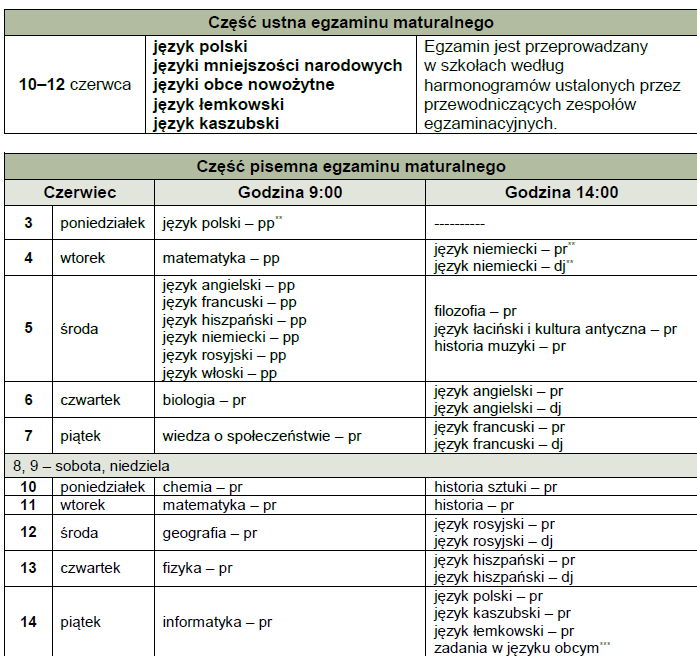 Termin dodatkowy czerwiec część pisemna i ustna
Termin poprawkowy sierpień część pisemna           i ustna
Termin ogłoszenia wyników egzaminu maturalnego 9 lipca 2024 r.Termin przekazania szkołom świadectw, aneksów              i informacji o wynikach do 9 lipca 2024 r.Termin wydania zdającym świadectw, aneksów                  i informacji o wynikach 9 lipca 2024 r. od godz. 12:00
Czas trwania egzaminów
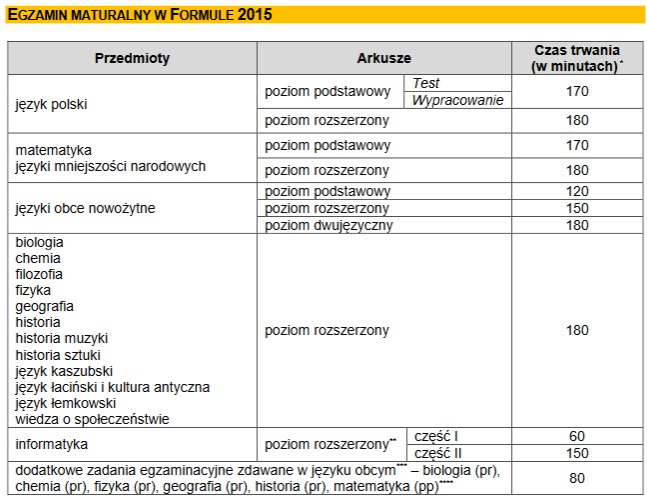 Kto może skorzystać z dostosowań egzaminacyjnych?
Kto może skorzystać z dostosowań egzaminacyjnych?
Opinia poradni psychologiczno-pedagogicznej, w tym poradni specjalistycznej, wydana na którymkolwiek etapie kształcenia zachowuje swoją ważność na egzaminach w kolejnych latach dla tych, którzy nie zdali, poprawiają lub dobierają przedmioty. 
Na poziomie maturalnym dla osób dyslektycznych nie przewiduje się różnicowania arkuszy ani wydłużenia czasu ich rozwiązywania. Możliwe jest jedynie zastosowanie odrębnych kryteriów oceniania prac pisemnych.
Kto może skorzystać z dostosowań egzaminacyjnych?
Materiały pomocnicze
Materiały egzaminacyjne - wzory
Dla absolwentów 3-letniego liceum 
i 4-letniego technikum (Formuła 2015)
Dla absolwentów 4-letniego liceum 
i 5-letniego technikum (Formuła 2023)
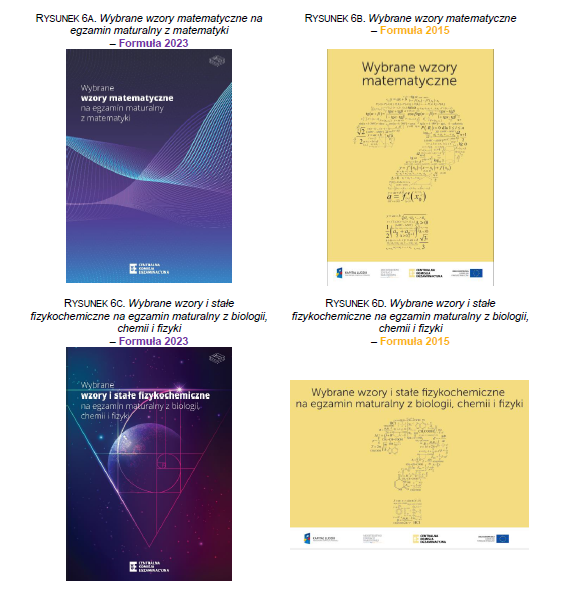 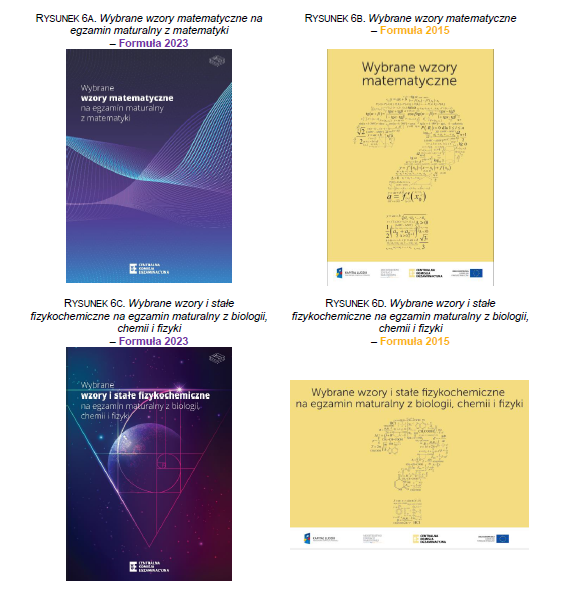 Materiały egzaminacyjne - płyty
Dla absolwentów 4-letniego liceum 
i 5-letniego technikum (Formuła 2023)
Dla absolwentów 3-letniego liceum 
i 4-letniego technikum (Formuła 2015)
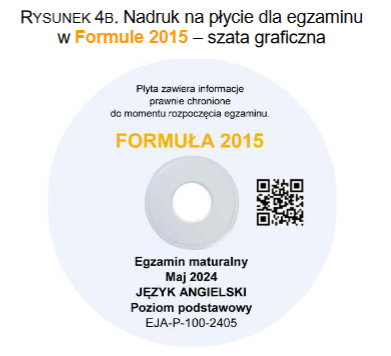 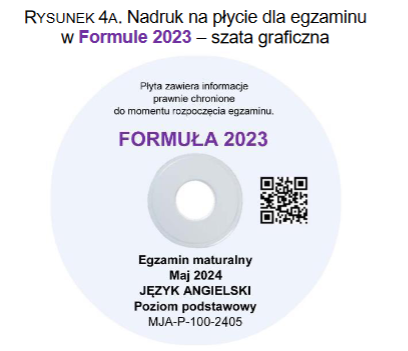 Materiały i przybory pomocnicze
Kalkulator prosty
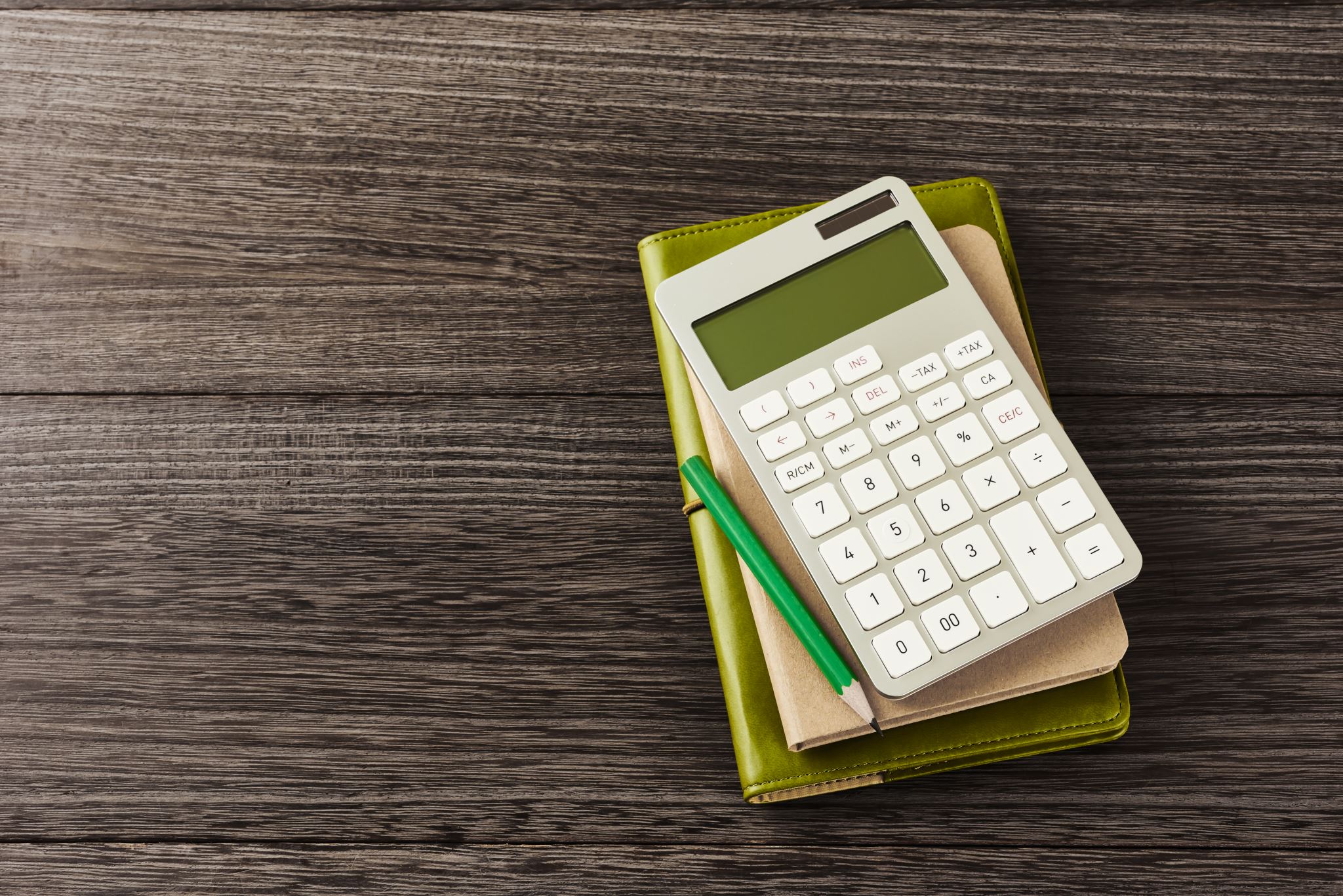 Jest to kalkulator, który umożliwia wykonywanie tylko dodawania, odejmowania, mnożenia, dzielenia, ewentualnie obliczania procentów lub pierwiastków kwadratowych.
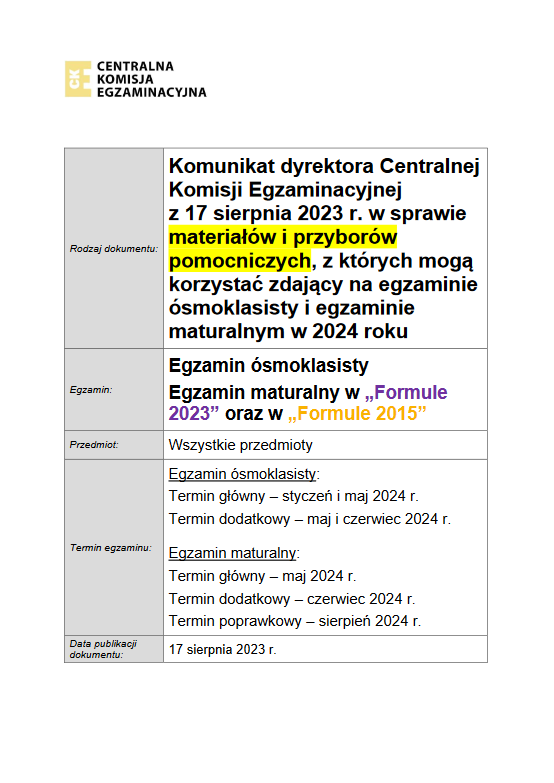 Kalkulator naukowy na fizyce i chemii
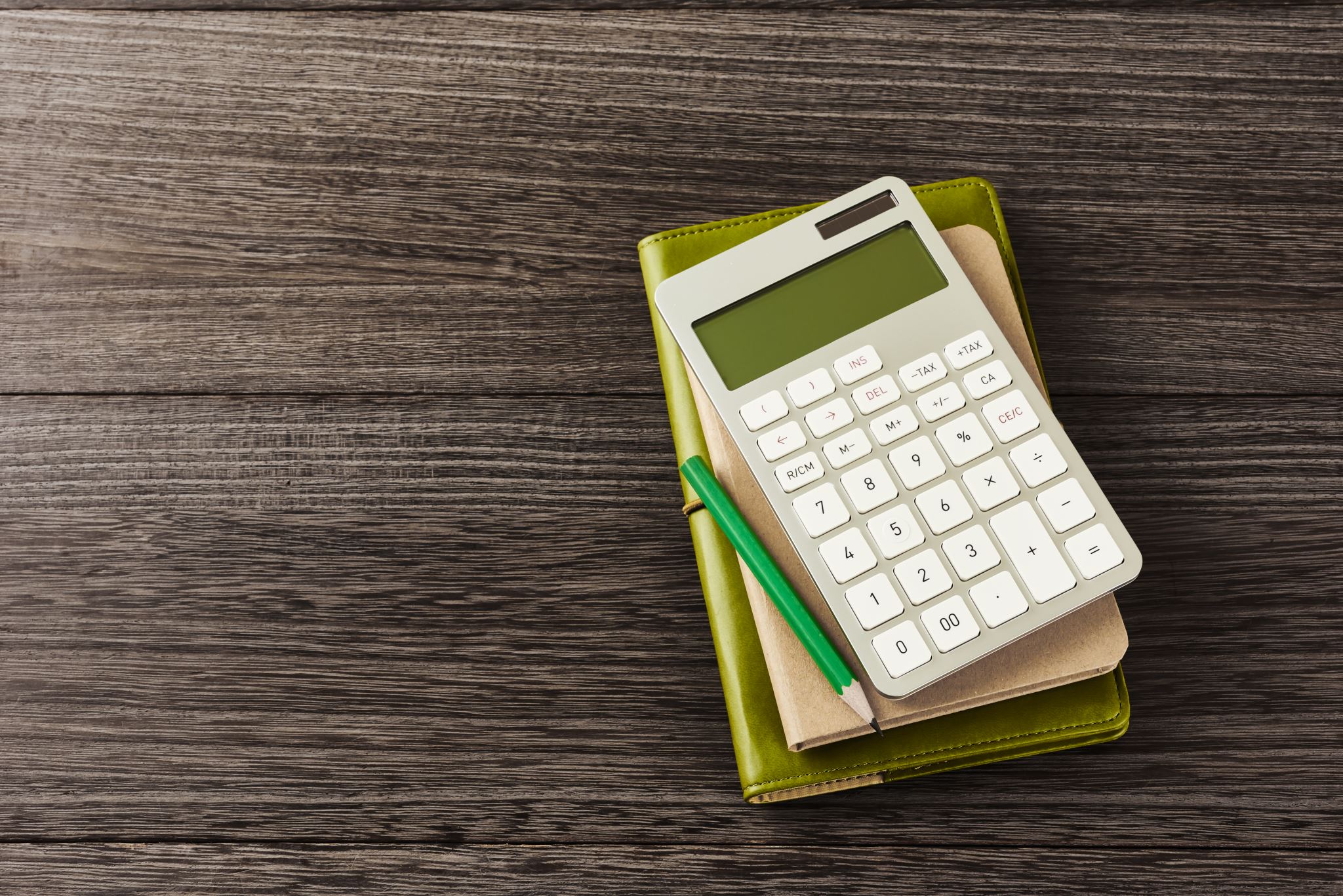 nie może on zawierać ani być nośnikiem jakichkolwiek informacji/materiałów fizycznych lub chemicznych, np. wzorów, twierdzeń, praw, przykładowych zadań
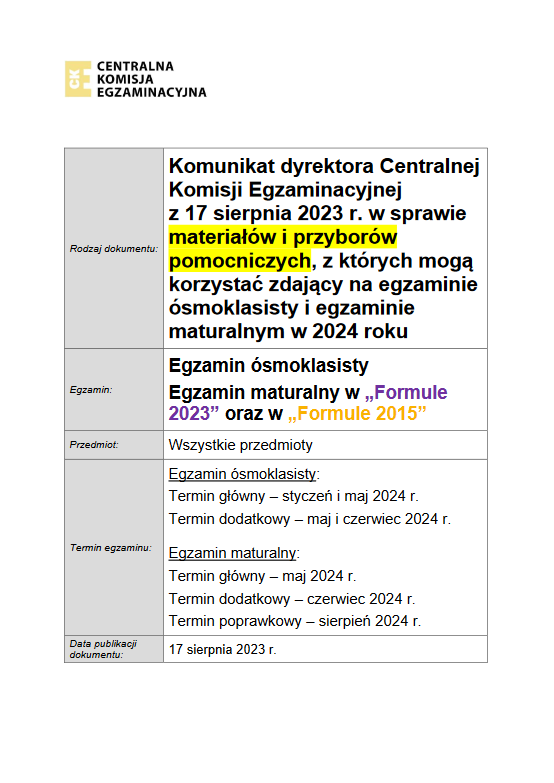 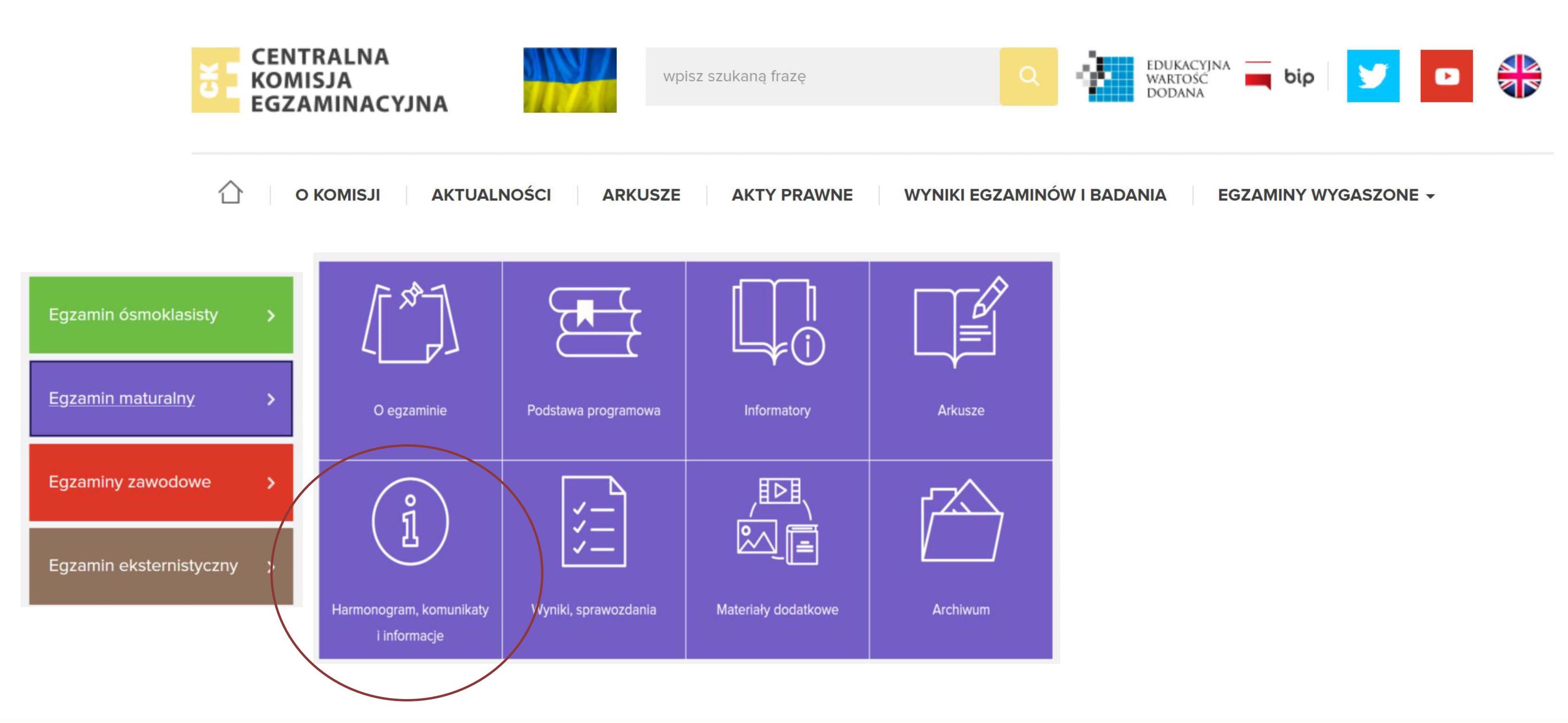 Jakie treści będą obowiązywały na egzaminie maturalnym w formule 2023?
Zajrzyj tutaj: 
www.cke.gov.pl 
www.lodz.oke.gov.pl
Egzaminy obowiązkowe 

Część ustna 
język polski – bez określania poziomu (próg 30%) 
język obcy nowożytny – bez określania poziomu (próg 30%) 

Część pisemna 
język polski – poziom podstawowy (próg 30%)
matematyka – poziom podstawowy (próg 30%)
język obcy nowożytny – poziom podstawowy 
	(próg 30%) 
wybrany przedmiot dodatkowy – poziom rozszerzony (bez progu) 

Egzaminy dodatkowe 
Od 1 do 5 kolejnych przedmiotów dodatkowych na poziomie rozszerzonym
Najważniejsze zmiany w zasadach organizowaniai przeprowadzania egzaminu maturalnego w 2024 roku
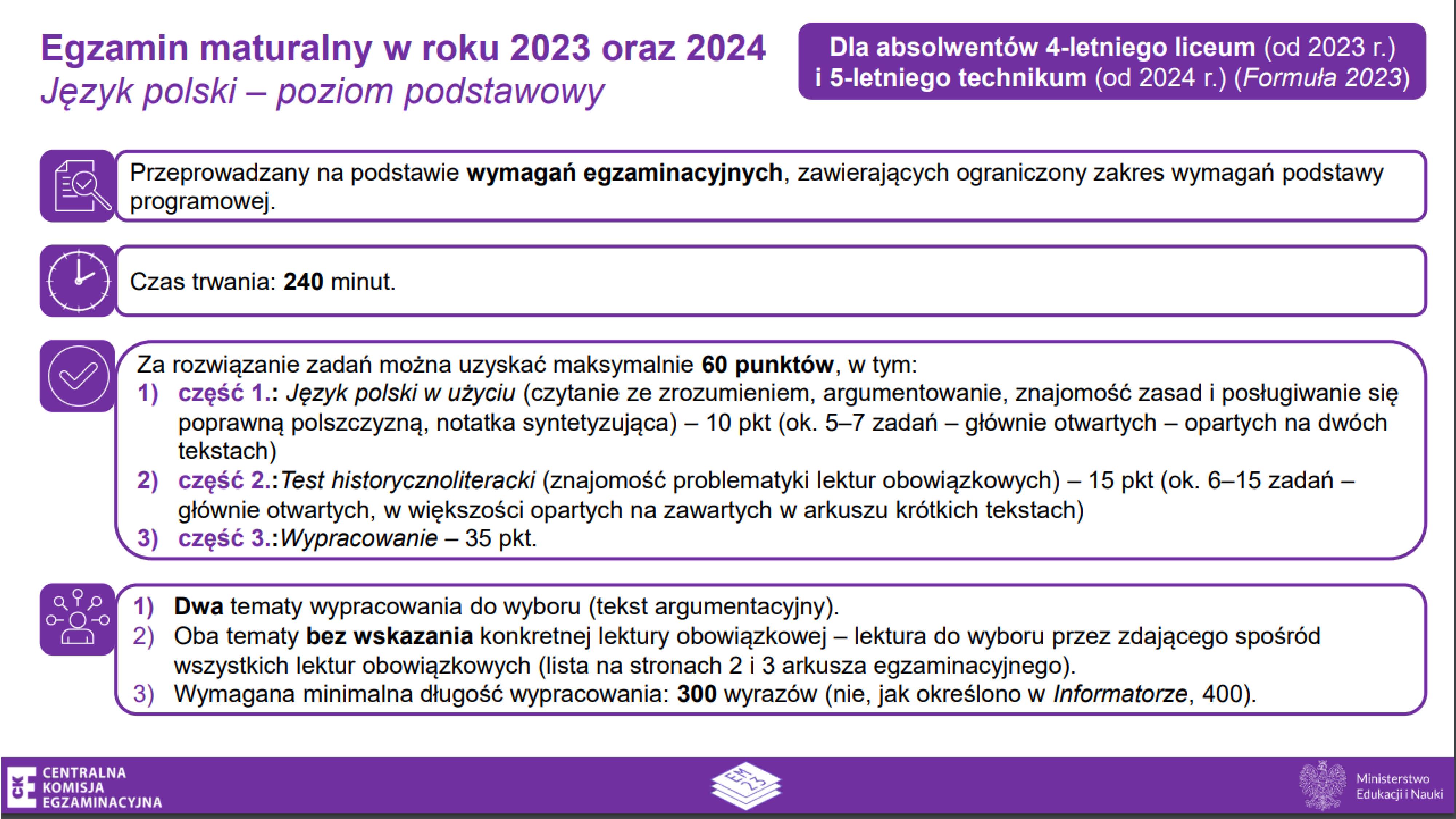 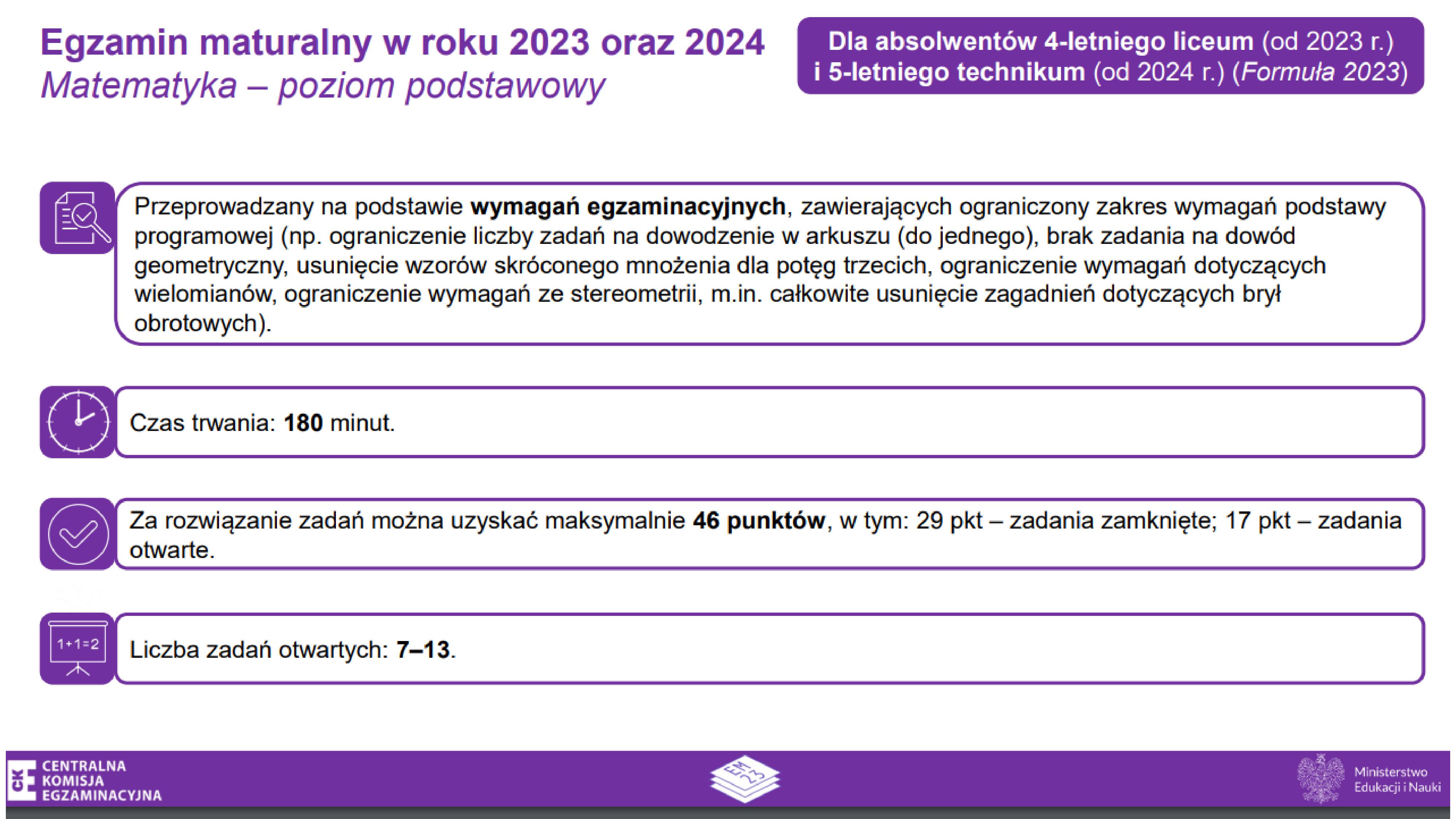 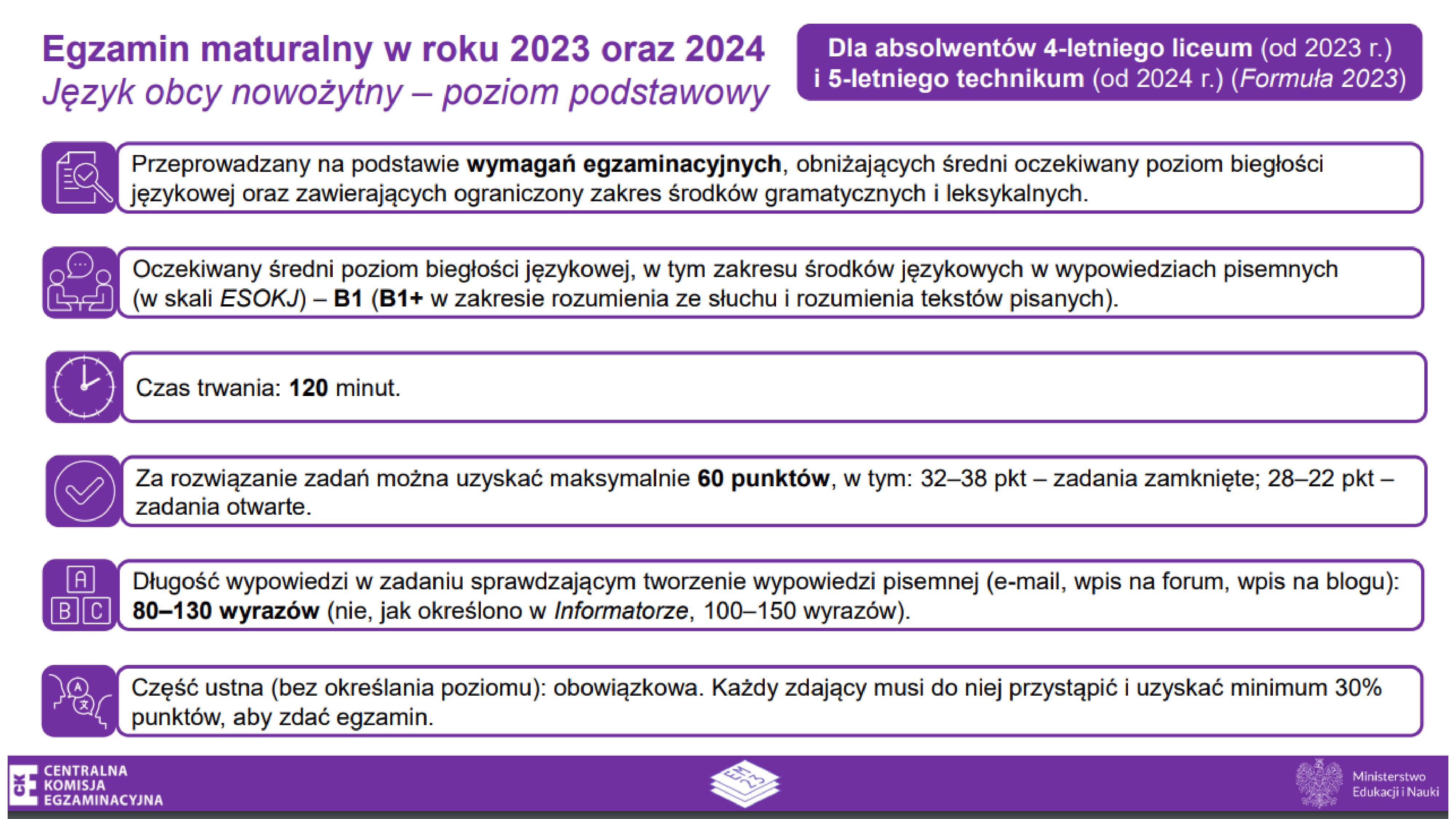 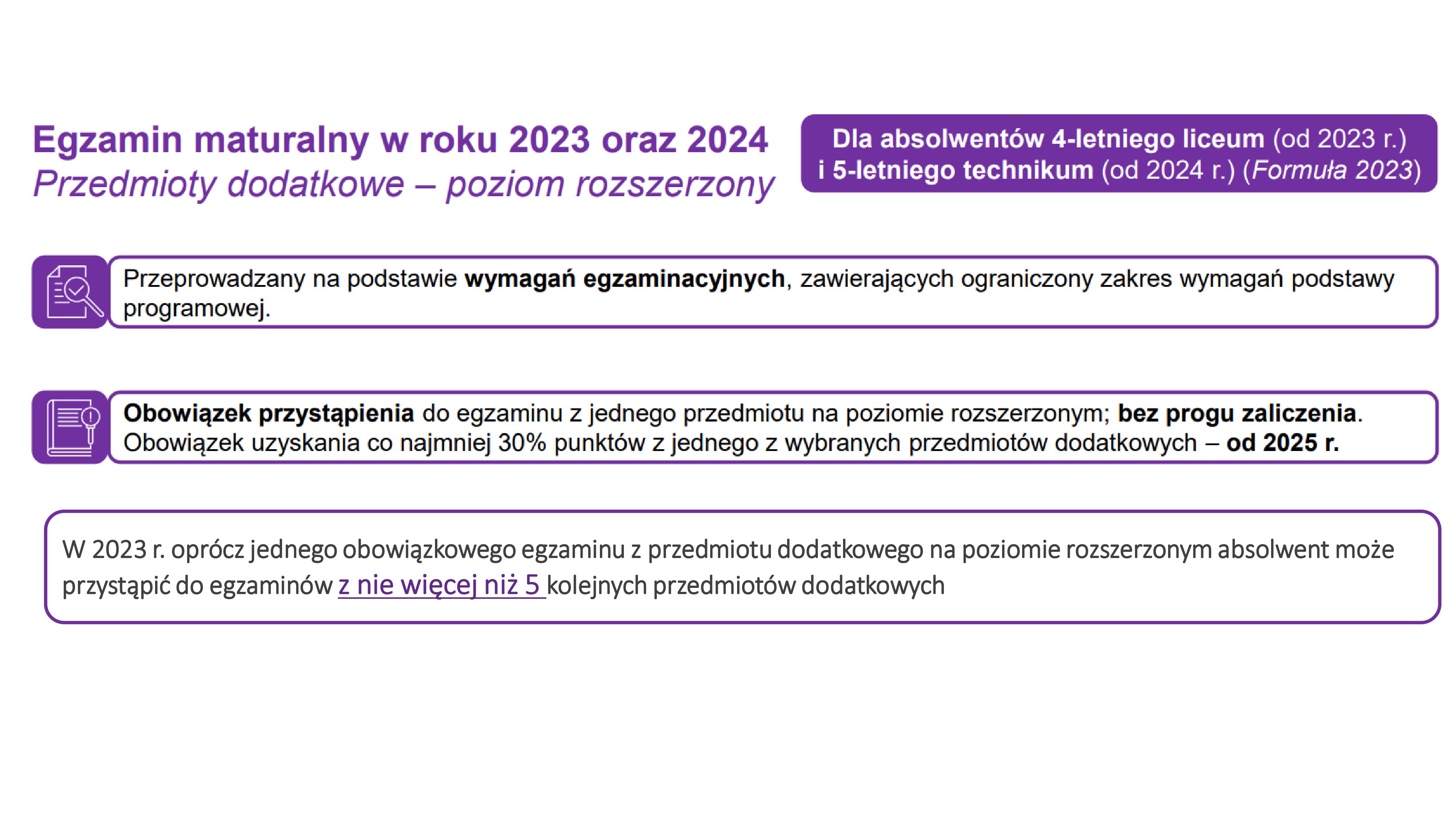 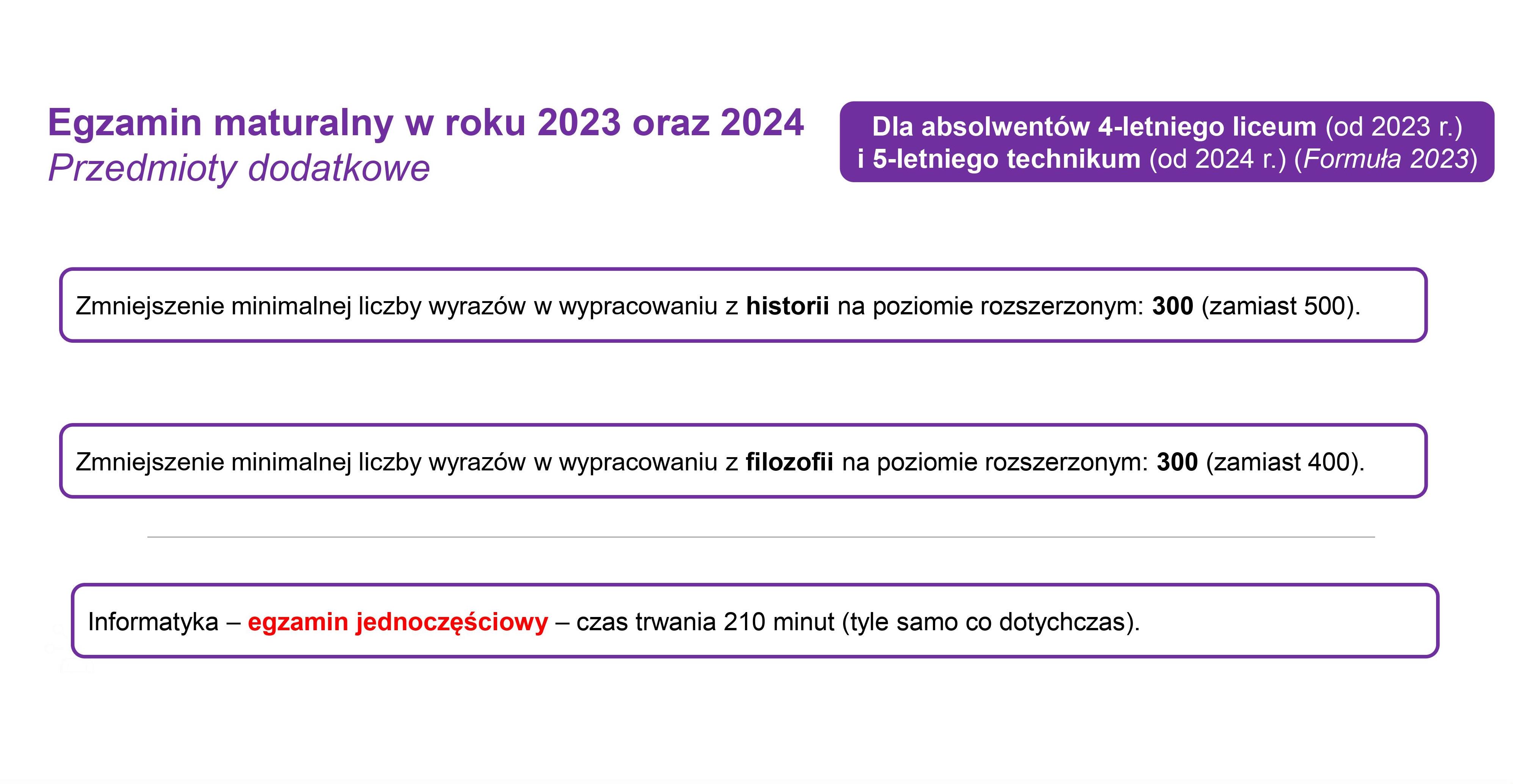 Zdający nie może wnosić do sali egzaminacyjnej żadnych urządzeń telekomunikacyjnych (telefonów komórkowych, smartwatchów itp.) ani korzystać z nich w tej sali. 
Zdający w trakcie części pisemnej egzaminu może korzystać wyłącznie z materiałów i przyborów pomocniczych, których wykaz zawiera Komunikat dyrektora CKE. 
Zdający nie może wnosić do sali innych materiałów i przyborów pomocniczych.
Czego nie wolno wnosić do sali egzaminacyjnej?
sala nr 11
mała sala gimnastyczna
sala nr 33
duża sala gimnastyczna
Przydział sal w dniach 7-13 maja 2024 r.
sala nr 54
aula
sala nr 23
małe sale na parterze
sala nr 49
małe sale na I piętrze
Pamiętaj o przyborach i dokumencie tożsamości.
Wykonuj polecenia członków Zespołu Nadzorującego.
Przed wejściem do sali egzaminacyjnej
Zajmij miejsce zgodne z wylosowanym przez Ciebie numerkiem.
Uważnie wysłuchaj instrukcji i wykonuj polecenia przewodniczącego ZN.
W czasie trwania egzaminu maturalnego nie powinieneś opuszczać sali egzaminacyjnej. Jeśli wystąpi konieczność opuszczenia sali egzaminacyjnej podnieś rękę i zaczekaj na podejście członka ZN.
W sali egzaminacyjnej
Zamykasz arkusz i odkładasz go na brzeg ławki.
Podnosisz rękę i oczekujesz na podejście członka ZN.
Po sprawdzeniu poprawności kodowania pracy po cichu opuszczasz sale egzaminacyjną.
Koniec pracy z arkuszem egzaminacyjnym
Jeśli w tym dniu nie masz już innego egzaminu odbierasz swoje rzeczy i opuszczasz budynek szkoły, nie kontaktując się z innymi zdającymi (możesz to zrobić po powrocie do domu używając komunikatorów internetowych).
Jeśli w danym dniu przystępujesz do innego egzaminu, w czasie przerwy możesz opuścić budynek szkoły lub oczekiwać w sali 54.
W czasie przerwy możesz zjeść przyniesiony przez siebie posiłek.
Po zakończonym egzaminie
Zdający otrzymuje świadectwo dojrzałości, jeżeli przystąpił do SZEŚCIU egzaminów: 
TRZECH pisemnych z przedmiotów obowiązkowych oraz DWÓCH ustnych i je zdał (zdobył minimum 30% punktów) 
JEDNEGO przedmiotu dodatkowego i egzamin ten nie został mu unieważniony (nie ma minimum punktów do zdobycia!). 
Na zdanie egzaminu maturalnego nie mają wpływu wyniki egzaminów z przedmiotów zdawanych jako dodatkowe. Te egzaminy nie mają ustalonego progu zaliczenia. 
Termin wydania zdającym świadectw, aneksów i informacji o wynikach – 9 lipca 2024 r.
Świadectwo dojrzałości
Do egzaminu maturalnego w terminie poprawkowym może przystąpić absolwent, który: 
przystąpił do wszystkich egzaminów z przedmiotów obowiązkowych w części ustnej i pisemnej i żaden jego egzamin nie został unieważniony; 
przystąpił do egzaminu z co najmniej jednego przedmiotu dodatkowego na poziomie rozszerzonym i egzamin ten nie został unieważniony; 
nie zdał egzaminu wyłącznie z JEDNEGO przedmiotu obowiązkowego w części pisemnej na poziomie podstawowym.
Matura w terminie poprawkowym
W przypadku: 
stwierdzenia niesamodzielnego rozwiązywania zadań przez absolwenta;
wniesienia lub korzystania przez absolwenta w sali egzaminacyjnej z urządzenia telekomunikacyjnego albo materiałów lub przyborów pomocniczych niewymienionych w komunikacie o przyborach;
zakłócania przez absolwenta prawidłowego przebiegu egzaminu w sposób utrudniający pracę pozostałym zdającym.
Kiedy dyrektor szkoły unieważnia egzamin maturalny?
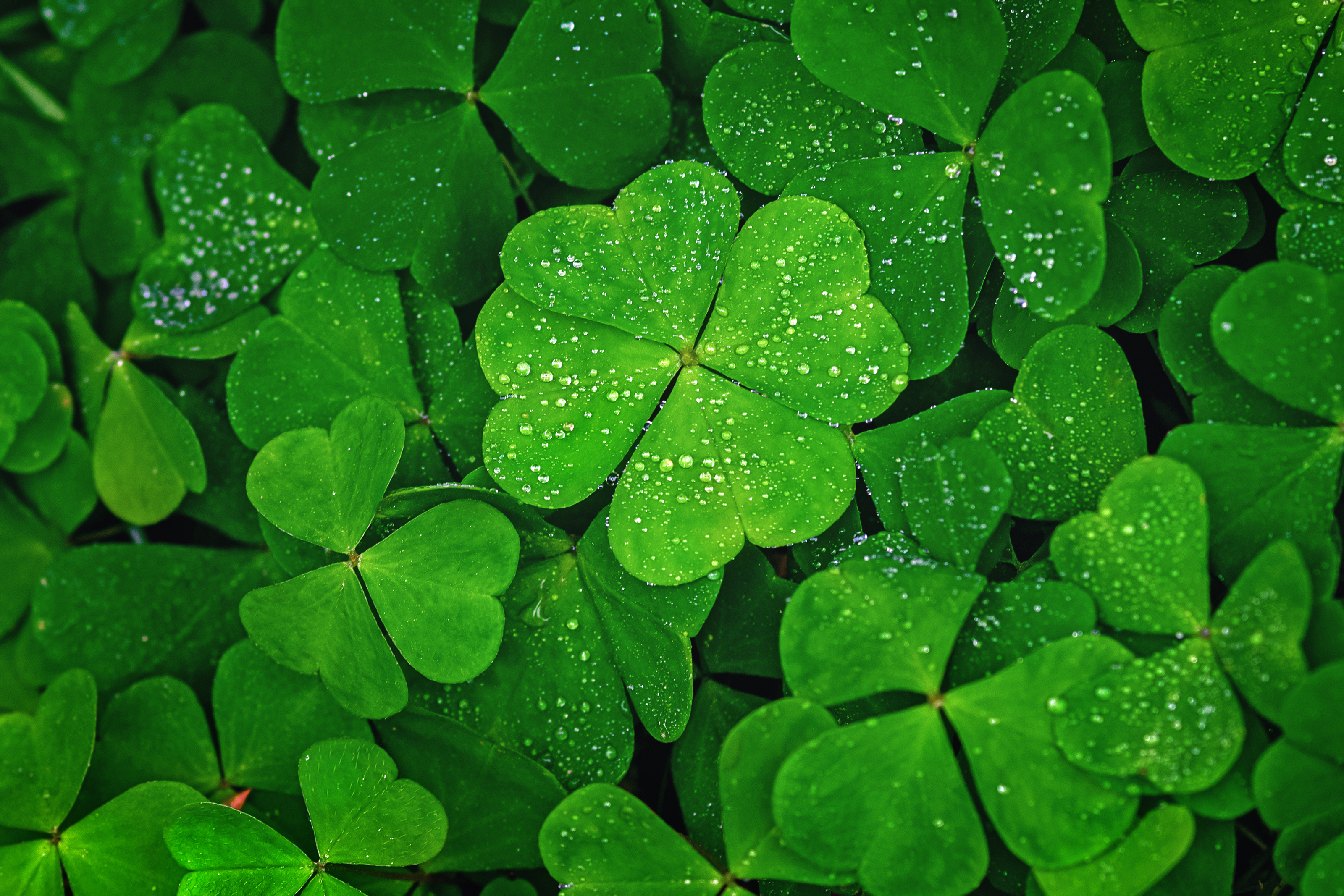 POWODZENIA!